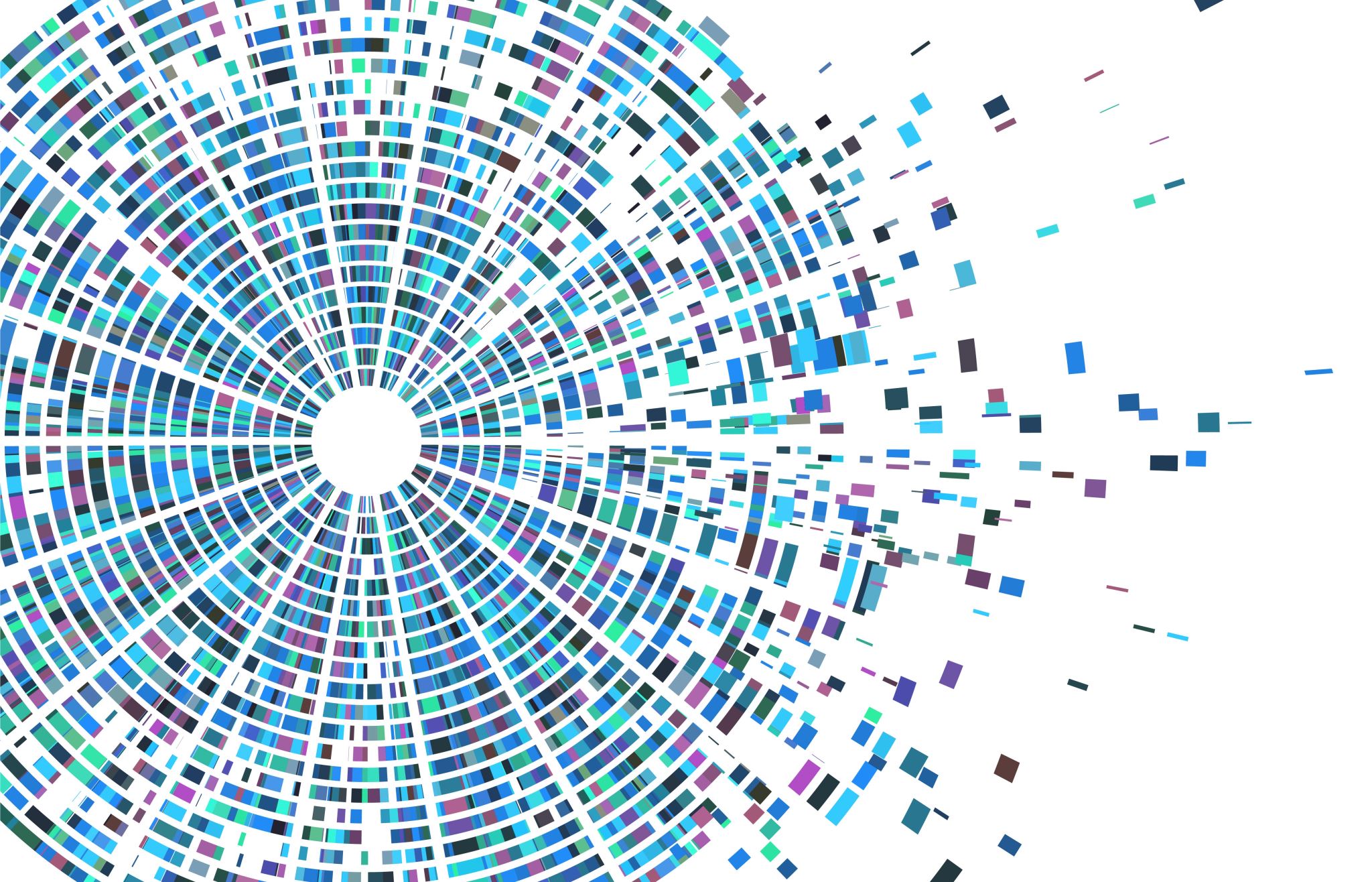 №4 дәрісПсиходиагностиканың даму тарихы
Психодиагностика пәні.
Пән оқытушысы, психология ғылымдарының кандидаты Байжуманова Б.Ш.
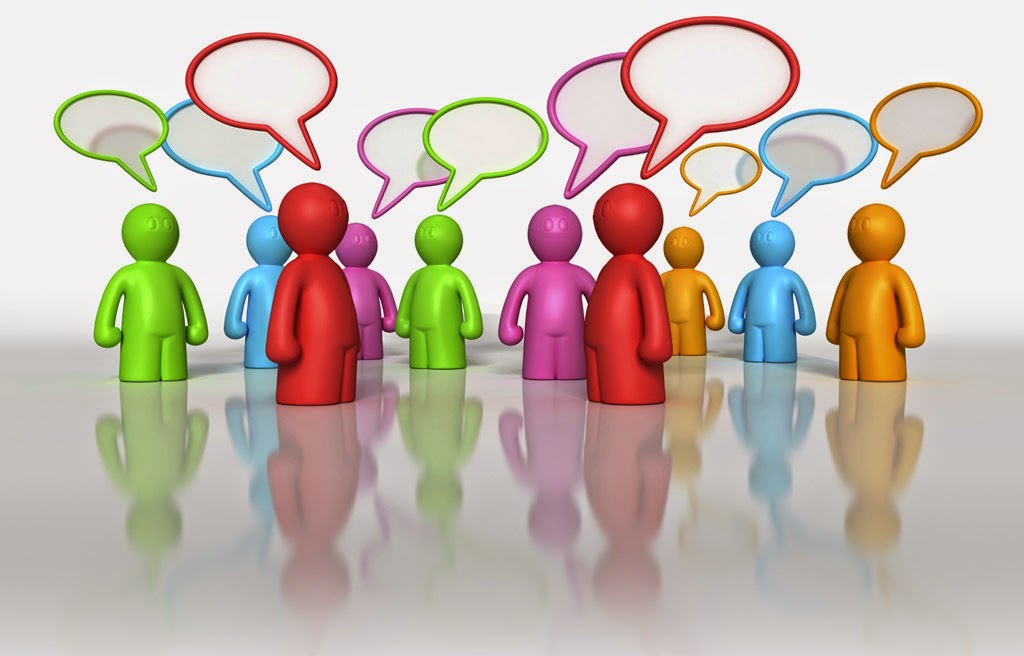 Қарастырылатын сұрақтар:
ХХ  ғасырға  дейін  тест әдістерінің пайда болуы. 
ХХ ғасырдың басында психологиялық және педагогикалық тесттерді қолдану тәжірибесі. 
АҚШ –рында тестәдістерінің дамуы. 
Францияда (А.Бине, Симон) психодиагностикалық  әдістерді  қолдану  ерекшеліктері.  
Ресей және шет елдерінде психодиагностиканың даму тарихы. 
Әр түрлі ғылыми бағыттарда психодиагностикалық амалдардың шығарлуы (контент-анализ, проективті әдістер, патопсихологиялық әдістер т.б.)
ХХ ғасырға дейін тест әдістерінің пайда болуы
Неміс ғалымы Вильгельм Вундт (1832-1920) Лейпциг қаласында 1879 жылы тұңғыш лаборатория ұйымдастырып,психологиялық құбылыстарды арнаулы құрал-сайман, аспаптардың көмегімен зерттеуге болатындығын дәлеледеп мұның дербес эксперименттік (тәжірибелік) ғылым болуына жол ашты.  Тәжірибенің екінші түрі — табиғи эксперимент. Табиғи экспериментті тұңғыш психологияға енгізген және оны өзінің зерттеулерінде көп қолданған көрнекті орыс психологы А.Ф. Лазурский (1874-1917) болды
ХХ ғасырға дейін тест әдістерінің пайда болуы
1884 жылдан бастап практикалық психодиагностикада тест қолданыла бастады. Дж. Кеттель 1885 жылы психология адамнын психикасы өлшеусіз (шексіз) қасиет екенін тест амалымен өлшеуде көз жеткізеді. Англияда алғашқы арнайы психометриялық мекемені Гальтонның басшылығымен 1884 жылы антрометриялық лабораториясы ашылды. Оның негізгі міндеті — кісілік (келбеттілік) қабілеттілік туралы статистикалық мәліметтерді алу. Ол психологияда статистиканы қолдану бастамасын жарыққа шығарды. Әлеуметтік-психологиялық, зерттеулермен байланысты социометриялық тестті жарыққа шығарған американ психологы Я.Морено көптеген өлшемелі әдіснамаларды шығарды.
ХХ ғасырдың басында психологиялық және педагогикалық тесттерді қолдану тәжірибесі
Ж.Пиаже 1916 жылдан бастап балалардың ой-өрісін зерттеуге кірісті. Ж.Пиажэ 1921-1922 жылдары  француз тілінде аударылған  еңбегінде баланы оқытсан да, оқытпасан да психикасының дамуына ақыл-ойдың  өріс алуына ықпалын тигізбейді деген пікіріне қарсы болған психологтардың бірі — Л.С.Выготский: бала психикасы тек оқытудың негізінде қалыптасады. Егeр баланы ақылды етемін десеңіздер окыту тәсілдерін оның қолы жеткен даму дәрежесіне дәл ықшамдамай, шамалы алға қарай оздырып жүргізу керек. Сонда ғана оқыту баланың ой-өрісін алға қарай жетелейтін болады – дейді. Л.С.Выготскийдін психология ғылымында ерекше орын алатын теориясы бала дамуының жақын арадағы аймағы деп аталады. Бұл теорияның түпкі мәні — баланы тәрбиелеу.
Францияда (А. Бине, Симон) психодиагностикалық  әдістерді  қолдану  ерекшеліктері
Альфред Бине эксперименталдық психологияның негізін қалаушылардың бірі болып табылады. Зерттеудің алғашқы кезеңдерінде Бине интеллект мен хиромантия және френология қарастыратын «өзгермелілер» арасындағы өзара байланысты түсінуге тырысқан. Сондай-ақ ол Гальтон мен Кеттелл қолданған тесттерді қолданып эксперименттер жүргізді. Алайда 1890 ж.ж. Бине индивидуалдық айырмашылықтарды зерттеу үшін анағұрлым күрделі психикалық үрдістерге жүгіну қажет деген тұжырымға келеді.Бине мен Анри 1896 жылы зейінді, түсінуді, есте сақтауды, қиялды, эстетикалық бағалауды, моральдық пайымдауларды және кеңстікті визуалдық түйсінуді өлшеуге арналған тесттер топтамасына сипаттама берді.
Францияда (А. Бине, Симон) психодиагностикалық  әдістерді  қолдану  ерекшеліктері
1905 ж. А.Бине Теодор Симонмен бірге қиындығына қарай орналасқан 30 тапсырмадан тұратын балалардың интеллектісін өлшеуге арналған алғашқы шкаланы құрастырды. Балалар алған ұпай саны шешілген тапсырмаға тәуелді болды. Бине бұл шкала дифференциацияның «дөрекі» тәсілі деп пайымдады (мысалы, қарапайым 5 жастағы бала 14 тапсырмадан әрі аса алмайды). Бұл шкалада перцептивті-сенсорлық тапсырмалар болғанымен, интеллектінің негізгі компоненттері болып есептелген пайымдау, түсіну және ой түю қабілеттерін ашуға мүмкіндік беретін вербалдық материалдарға ерекше орын берілді. 
1908 ж. Бине-Симонның жетілдірілген шаласы жария етілді. Ол 3 жастан 13 жасқа дейін жыныстық белгісіне қарай топтастырылған осы деңгейден өткен белгілі бір жастағы балалар пайызына сәйкес 59 тесттен тұрды. Бұл анықтаушы пайыздық диапазон 67 %-дан 75 %-ға дейін болды. Егер балалардың көпшілігі (пайыздық есеппен) тесттен өтсе, ол бұл жас деңгейі үшін тым жеңіл деп саналды; егер бұл тестті балалардың тым аз пайызы орындаса, онда ол бұл жас үшін аса күрделі болып саналды.
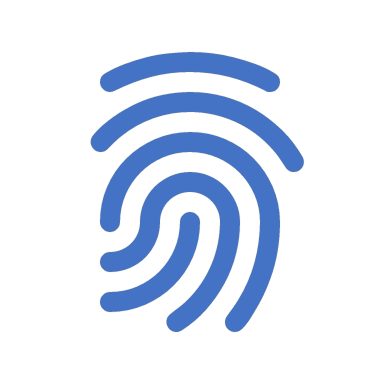 Ресей және шет елдерінде психодиагностиканың даму тарихы
Бірінші дүниежүзілік соғыс кезінде психологиялық тестілерді көптеп пайдаланды. Бұл кезде АҚШ соғысқа кірісуге дайындалып жатқан болатын. Бірақ соғысып жатқан жақтардағыдай қаруланбаған еді. Сондықтан соғысқа кіріспес бұрын (1917 ж.) әскери биліктегілер елдің ең ірі психологтары Э. Торндайк (1874-1949), Р. Йеркс (1876-1956), Г. Уипплге (1878-1976) психологияны әскери қызметте қолдану проблемасын шешіп беруді ұсынды.  Американ психологиялық ассоциациясы мен университтер бұл бағытта жұмысты бастап та кетті. Р. Йеркстің басшылығымен әр түрлі әскери қызметке шақырылатындардың әскерге жарамдылығын (интеллекті бойынша) жалпы тексеру үшін алғашқы топтық тесттер жасалды. «Альфа» әскери тестісі сауаттыларға, ал «бета» тестісі сауатсыздарға арналды.  Бірінші тест А. Биненің балаларға арналған вербалды тесттеріне ұқсас болды. Екінші тест вербалды емес тапсырмалардан тұрды. Зерттеуге 1 700 000 солдат және 40 000 офицер қатысты. Көрсеткіштер жетіге бөлінді. Осыған  орай жарамдылық деңгейі жеті топқа бөлінді. Бірінші екі топқа міндеттерді орындау қабілеті жоғары және тиісті әскери оқу орындарына жіберілетін  тұлғалар жиналды. Кейінгі үш топ  қабілет көрсеткіші орташа статистикалық тұлғалардан жиналған еді.
Осы кезде Ресейде де психологиялық әдіс ретінде тесттер жасала бастады. Бұл бағыттың дамуы А.Ф. Лазурский (1874-1917), Г.И. Россолимо (1860-1928), В.М. Бехтерев (1857-1927), П.Ф. Лесгафттың (1837-1909) есімдерімен байланысты. Тесттерді әзірлеуде Г.И. Россолимоның қосқан еңбегі зор. Оның есімі тек невролог-дәрігер ғана емес, психолог ретінде де танымал еді. Ол жеке психикалық қасиеттерді анықтау үшін тұлға туралы толық көрініс беретін  сандық бағалау әдісін әзірледі.  Бұл әдіспен: зейін, қабылдау, ерік, есте сақтау, ассоциациялық процестер (ойда суреттеу және ойлау) деп бес топқа бөлінетін 11 психикалық процесті бағалауға болады. Осының әрбір процесін орындауға қарай арнайы шкаламен  «күші» бағаланды. Оң жауаптар сызбада нүктемен белгіленді. Осы нүктелерді қосып, адамның «психологиялық бағыты» анықталды. Сыналушылардың категориялары (балалар үшін, интеллегентті ересектер үшін, интеллигент еместер үшін) бойынша тапсырмалар берілді. Бұдан басқа Г.И. Россолимо сызбадағы көрсеткіштерді арифметикаға айналдыру формуласын ұсынды.
Әр түрлі ғылыми бағыттарда психодиагностикалық амалдардың шығарылуы (контент-анализ, проективті әдістер, патопсихологиялық әдістер т.б.)
Бүгінде тесттер психологиялық зерттеуде кеңінен пайдаланылатын әдіс. Бірақ тестілеу әдісі объективті және субъективті әдістердің арасында. Сыналатындардың өз есептеріне негізделген сауалнама-тесттер де бар. Осы тесттерді орындауда, әсіресе оның жауабын қалай түсінілетіне байланысты саналы немесе бейсаналы түрде тестіден өтудің нәтижесіне әсер етеді. Алайда объективті тесттер де бар. Оларға жобалық тесттерді жатқызуға болады. Тесттің бұл категориясына зерттелінушілердің есебі қажет емес. Сыналушының орындайтын тапсырмасын зерттеуші еркін түрде түсіндіреді. Мысалы, сыналатын адамның түрлі-түсті карточкалардың түсін таңдауынан оның эмоционалды күйін білуге болады. Кейде сыналушыға белгісіз жағдай салынған сурет беріледі де, психолог оны сипаттауды сұрайды, соның нәтижесінде сыналушының психикалық ерекшеліктерін сипаттайды. Бірақ жобалық тесттер психологтың кәсіби дайындығының жоғары және тәжірибесінің мол болуын және сыналушының интеллектуалды дамуының жоғары болуын талап етеді.
Ұсынылатын әдебиеттер тізімі
1. Б.Ш. Байжуманова, А.Ж. Кунанбаева, Ә.М. Умирзакова. Психодиагностика. Оқу-әдістемелік құрал. Алматы: «ADAL KITAP» баспасы. 2024, - 417 б. 
2. Яньшин, П. В.  Клиническая психодиагностика личности: учебное пособие для вузов / П. В. Яньшин. — 3-е изд., перераб. и доп. — Москва: Издательство Юрайт, 2020. — 327 с. 
3. Рамендик, Д. М.  Практикум по психодиагностике: учебное пособие для вузов / Д. М. Рамендик, М. Г. Рамендик. — 2-е изд., испр. и доп. — Москва: Издательство Юрайт, 2020. — 139 с. - (Высшее образование). — ISBN 978-5-534-07265-5.
4. Психодиагностика. Теория и практика в 2 ч. Часть 1: учебник для вузов / М. К. Акимова [и др.] ; под редакцией М. К. Акимовой, М. К. Акимовой. — 4-е изд., перераб. и доп. — Москва: Издательство Юрайт, 2020. — 301 с. — (Высшее образование). — ISBN 978-5-9916-9948-8. — Текст: электронный // ЭБС Юрайт [сайт]. — URL: 
5. Психодиагностика: учебник и практикум для вузов / А. Н. Кошелева [и др.]; под редакцией А. Н. Кошелевой, В. В. Хороших. — Москва : Издательство Юрайт, 2020. — 373 с. — (Высшее образование). — ISBN 978-5-534-00775-6
6. Ишанов, П. З. Основы психолого-педагогической диагностики : учеб. пособие / П. З. Ишанов ; М-во образования и науки РК. - 3-е изд. - Караганда : Ақнұр, 2019. - 136 с. - URL: http://elib.kaznu.kz/order-book. - 500 (тираж) экз. - ISBN 978-601-7938-48-2 
7. Жұбаназарова, Н. С. Психодиагностика негіздері : оқу құралы / Н. С. Жұбаназарова, З. Б. Мадалиева, Н. Қ. Тоқсанбаева ; Әл-Фараби атын. ҚазҰУ. - Алматы : Қазақ ун-ті, 2020. - 253, [1] б. - URL: http://elib.kaznu.kz/book/16569. - Библиогр.: 243-251 б. - ISBN 978-604-04-4713-4
8. Практикум по психодиагностике : практикум / КазНУ им. аль-Фараби ; [авт.-сост.: А. И. Гарбер, Д. В. Иванов, С. К. Бердибаева]. - Алматы : Қазақ ун-ті, 2019. - 364 с. - URL: http://elib.kaznu.kz/order-book. - Библиогр.: с. 359-360. - 100 (тираж) экз. - ISBN 978-601-04-3727-2 
9. Непомнящая, Н.И. Психодиагностика личности: теория и практика : учеб. пособие для вузов / Н. И. Непомнящая. - М. : ВЛАДОС, 2003. - 188, [4] с. - (Учеб. пособие для вузов). - URL: http://elib.kaznu.kz/order-book. - ISBN 5-691-00479-4
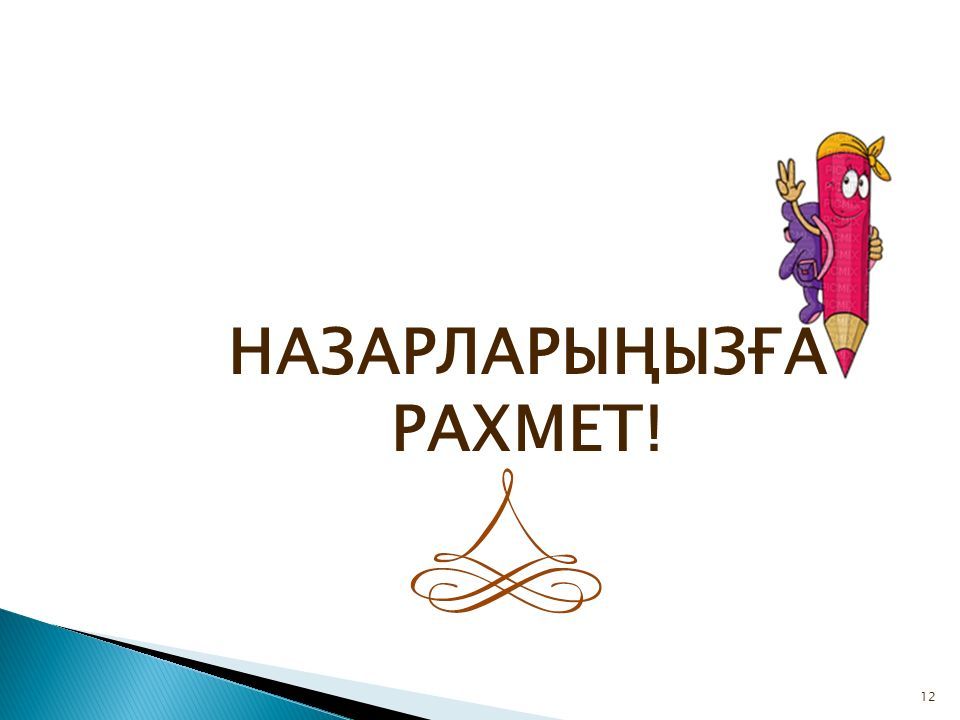